ADVENTSKI KVIZ
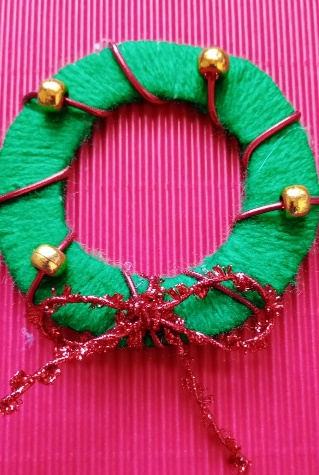 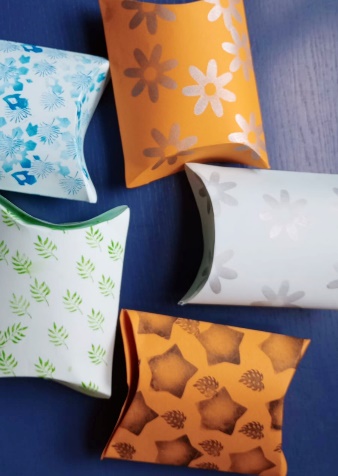 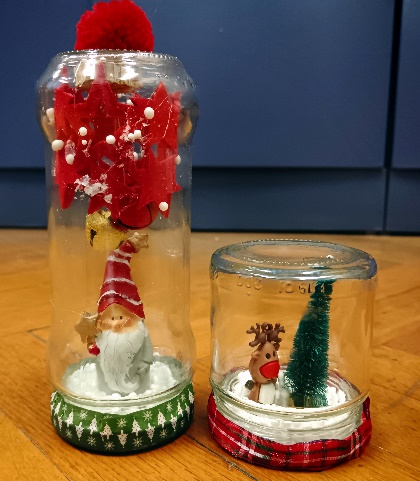 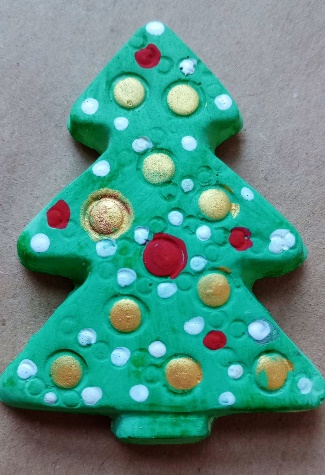 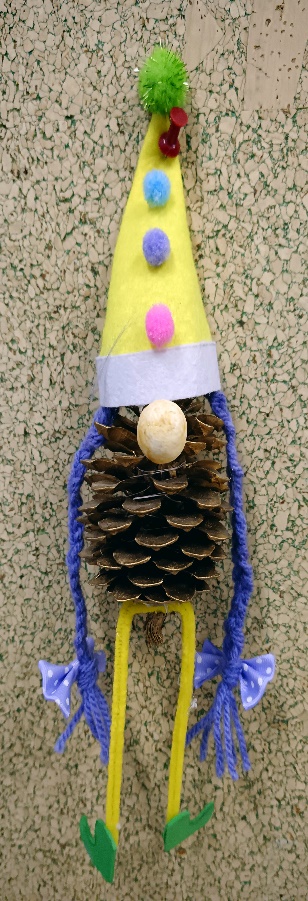 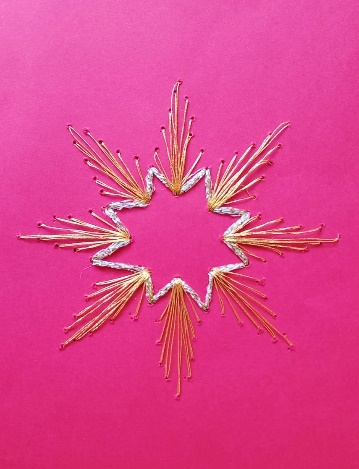 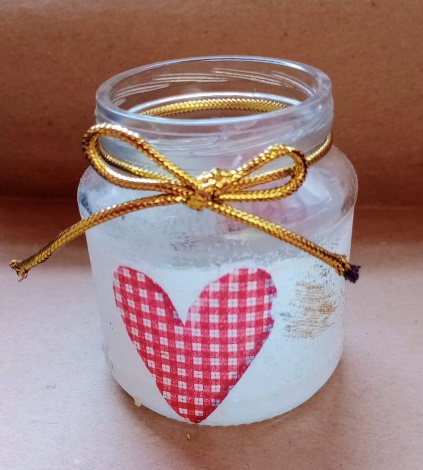 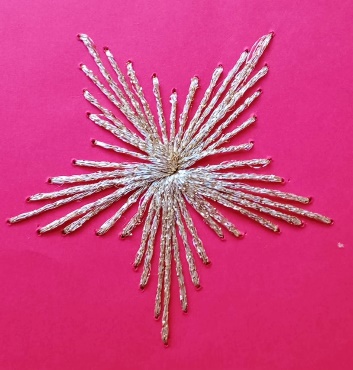 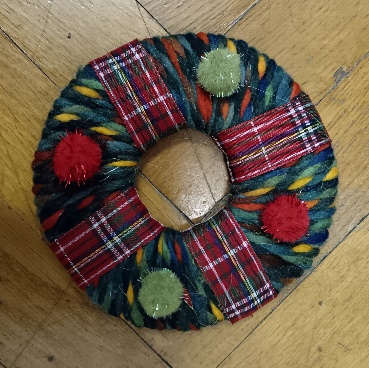 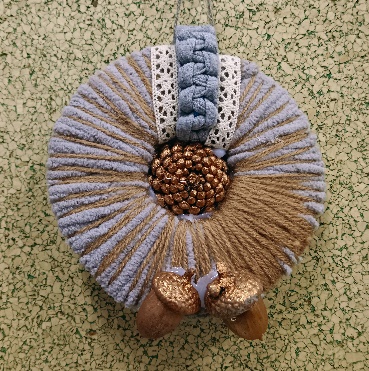 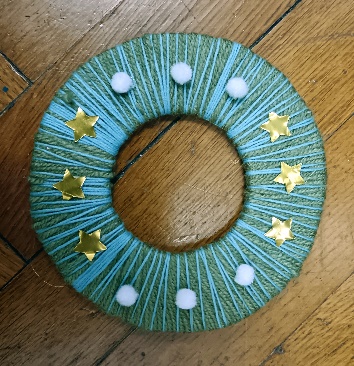 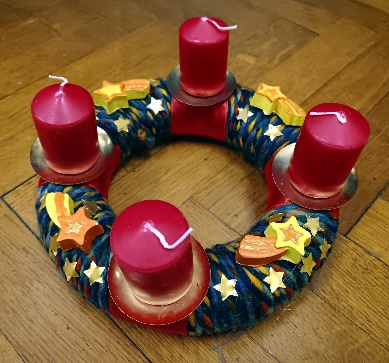 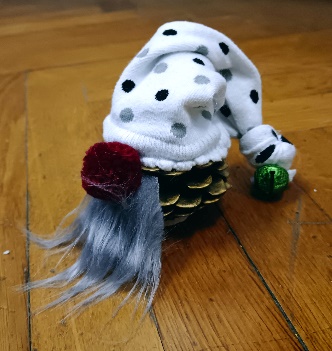 ZA 5. I 6. RAZREDE
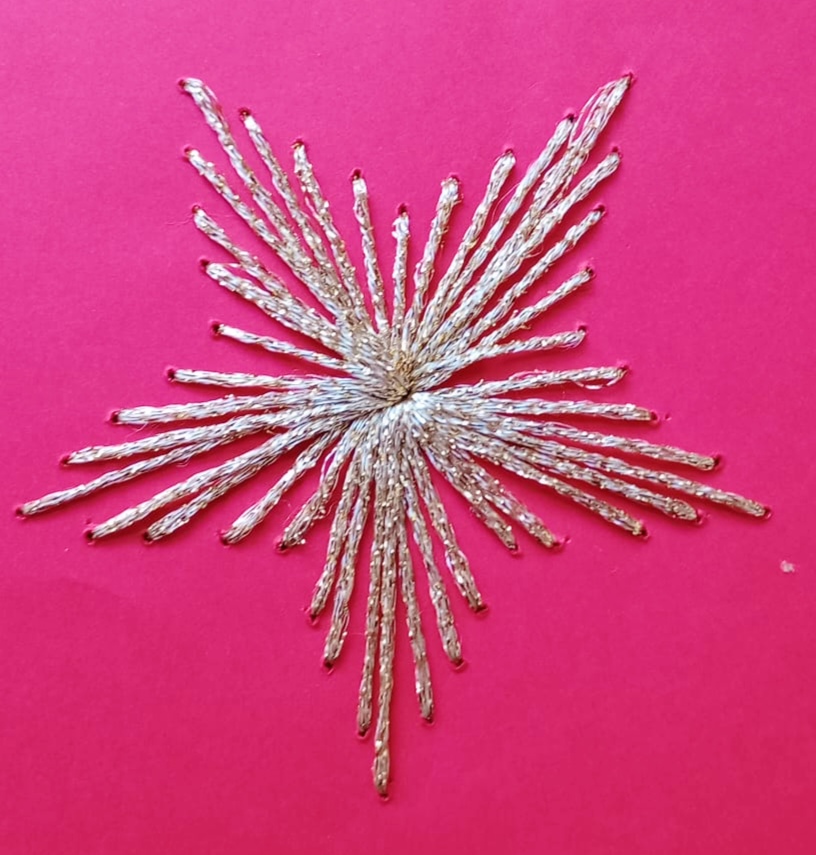 1. SERIJA – PITANJE 1:
NA KOJOJ SE  GEOGRAFSKOJ DUŽINI I ŠIRINI NALAZI ZAGREB?
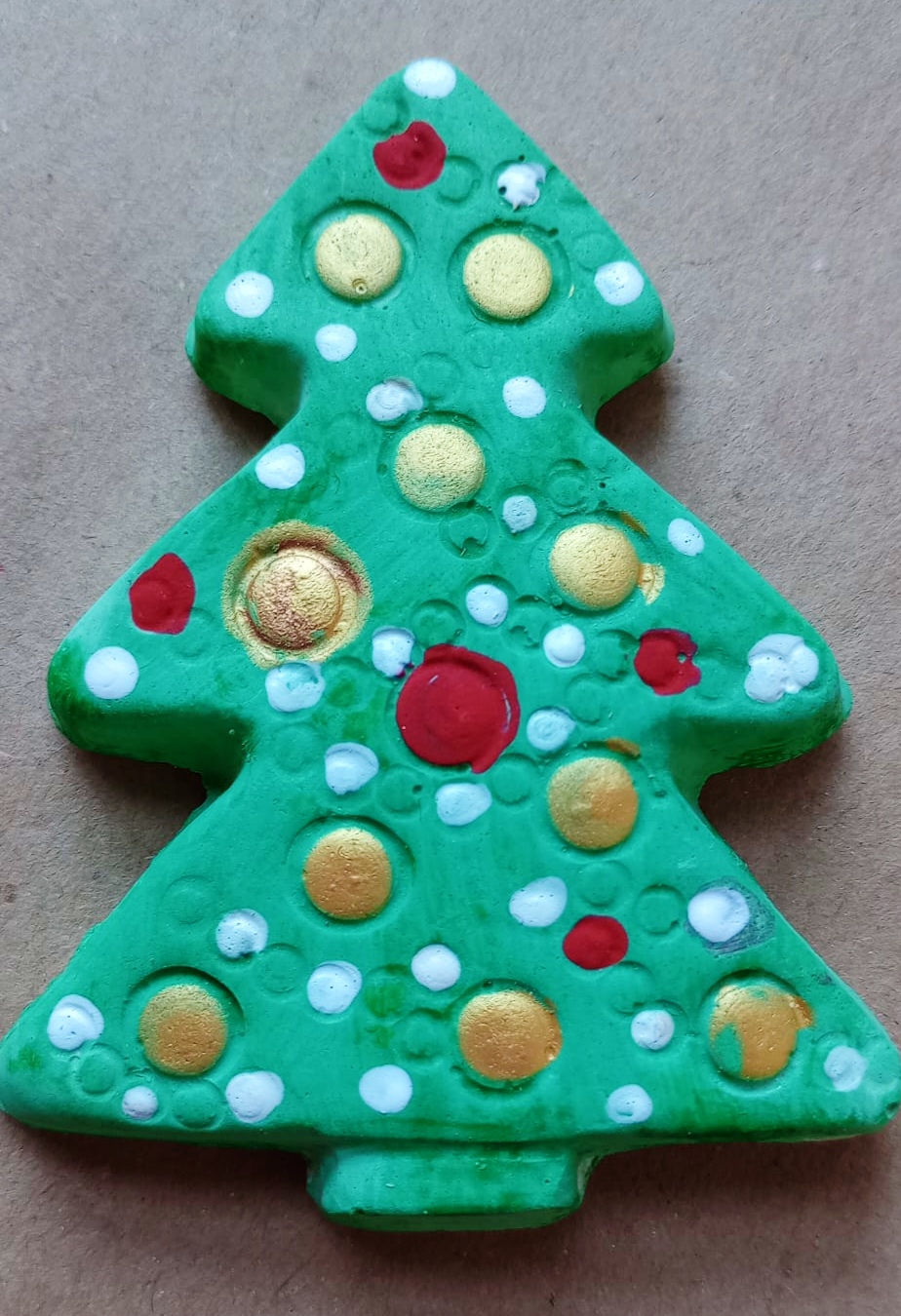 1. SERIJA – PITANJE 2:
ODREDI ROD I BROJ IMENICE ŠKARE.
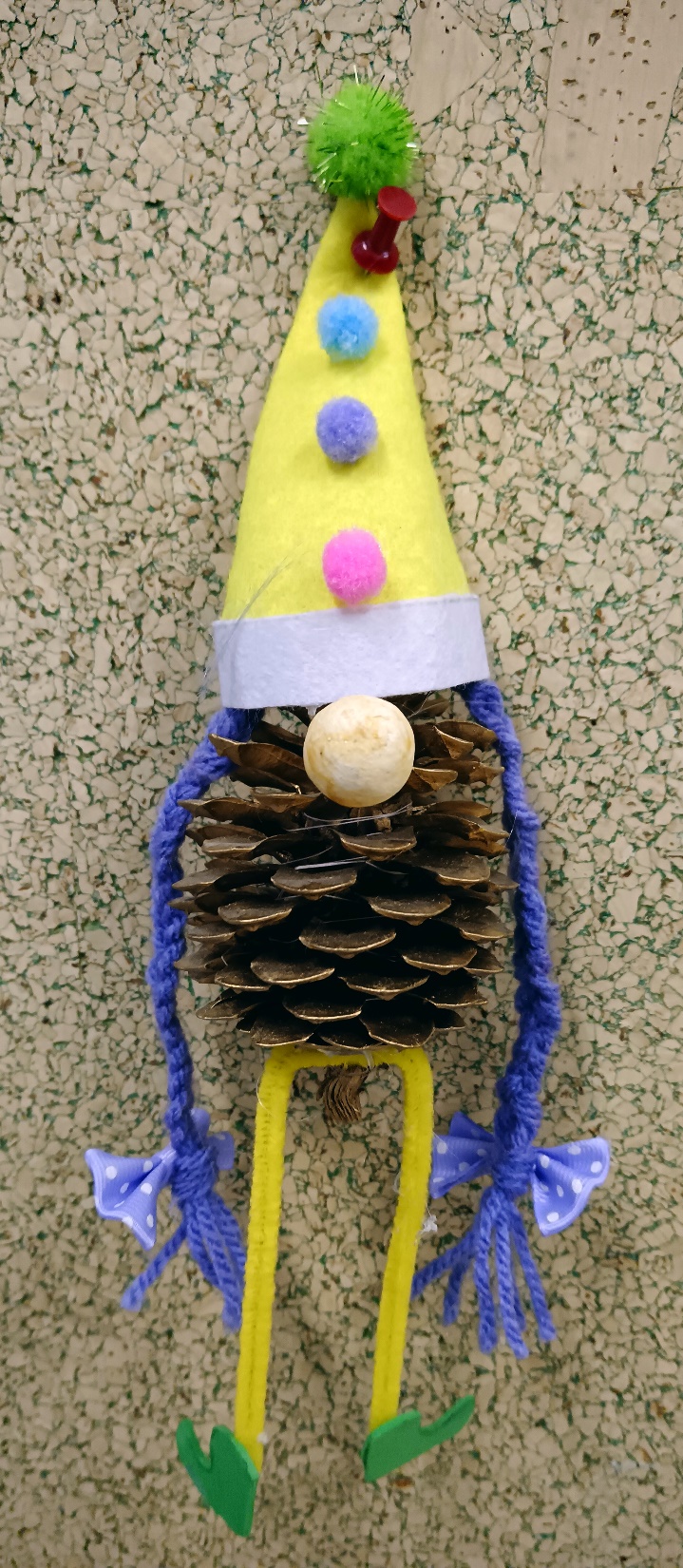 1. SERIJA – PITANJE 3:
KOJI SU DRUGI NAZIVI ZA:
KOLIČNIK
UMNOŽAK
1. SERIJA – PITANJE 4:
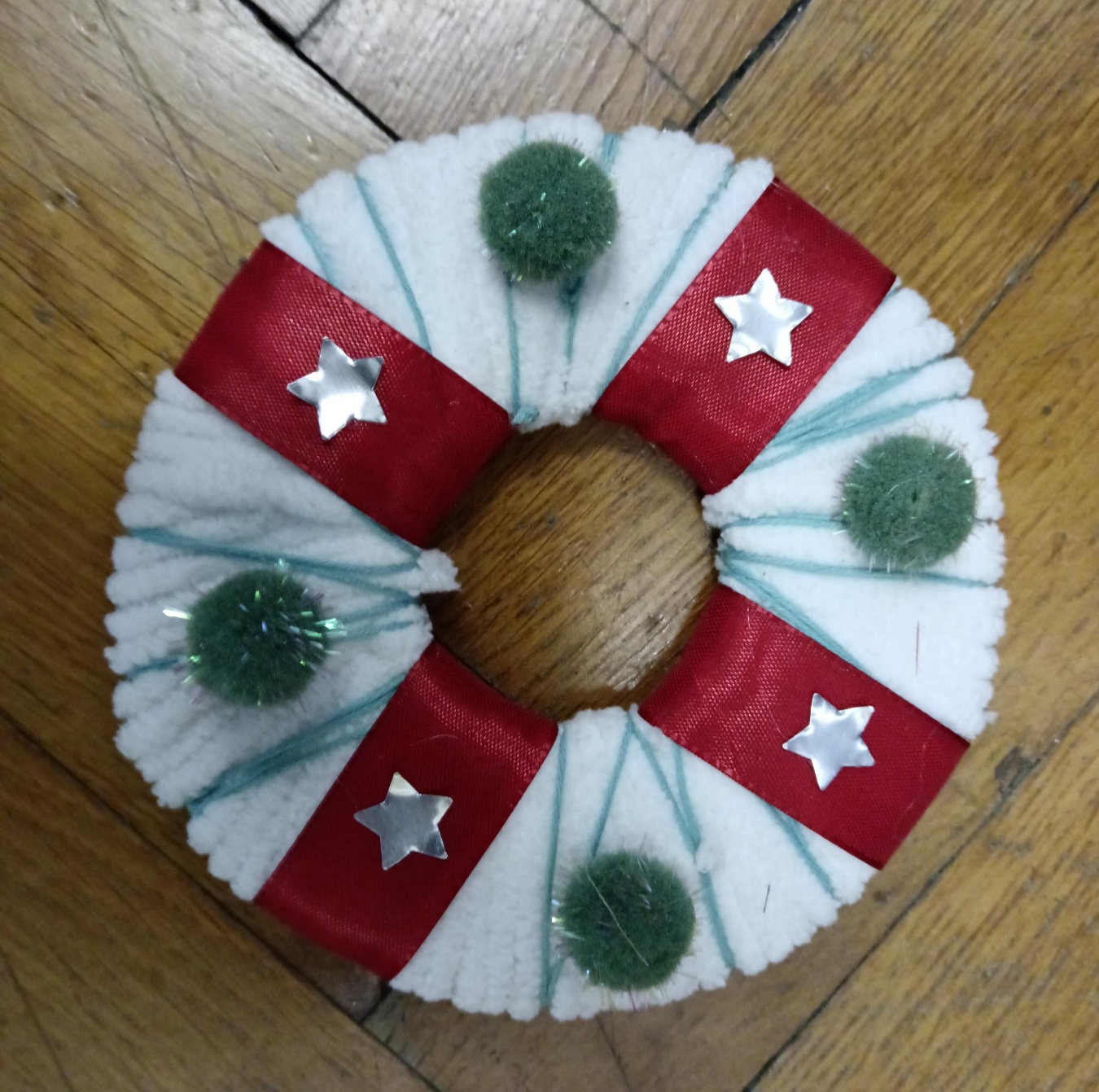 KAKO SE ZOVE STROJ KOJI PRETVARA  MEHANIČKU U ELEKTRIČNU ENERGIJU?
1. SERIJA – PITANJE 5:
TOČAN REDOSLIJED BOJA UNUTAR DUGE?
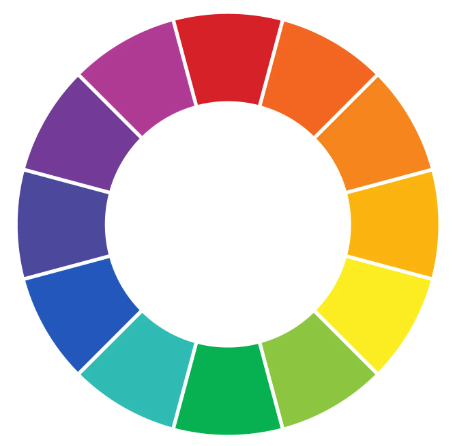 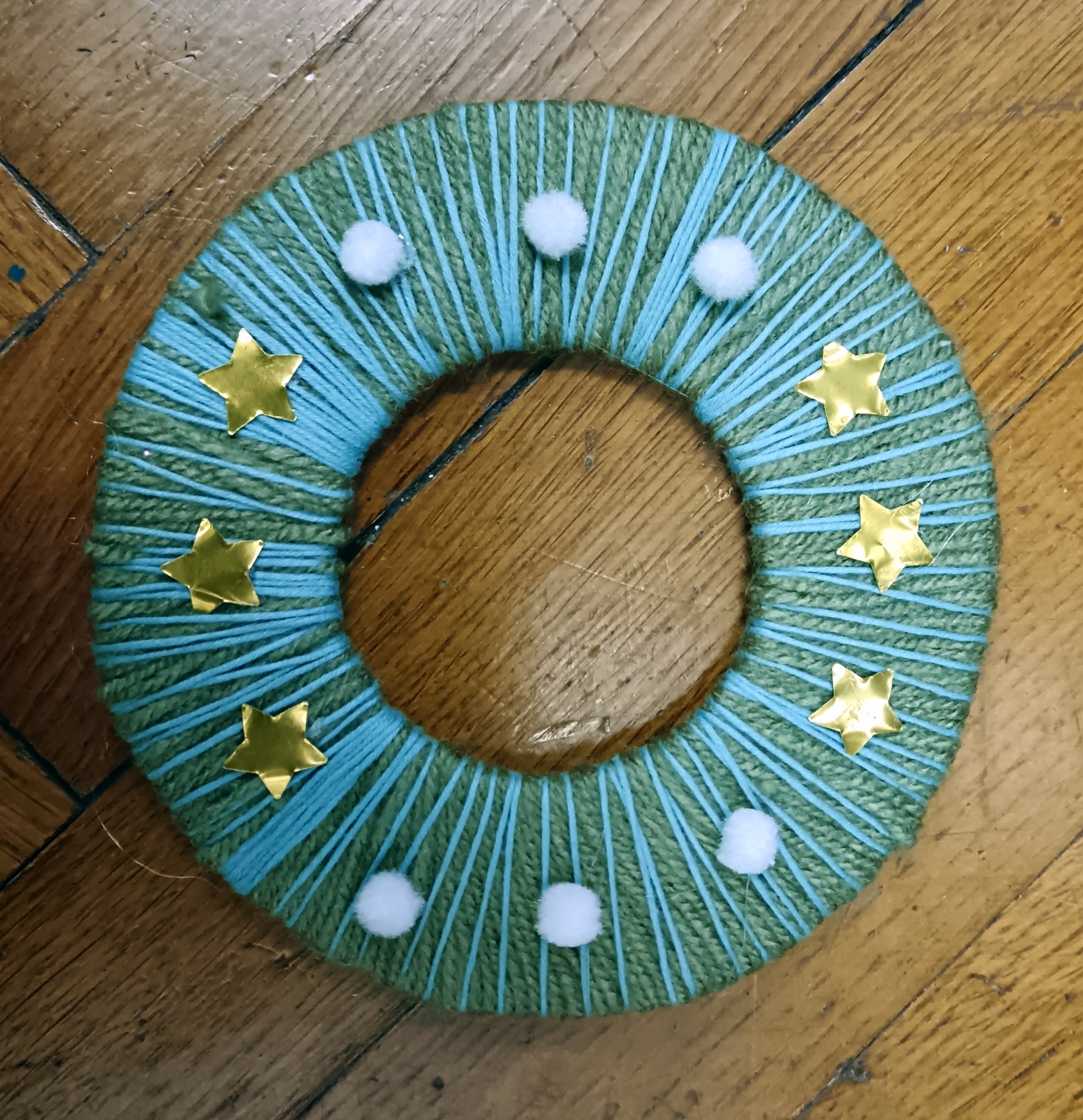 1. SERIJA – PITANJE 6:
KOJE SU BOJE NA ZASTAVI NJEMAČKE?
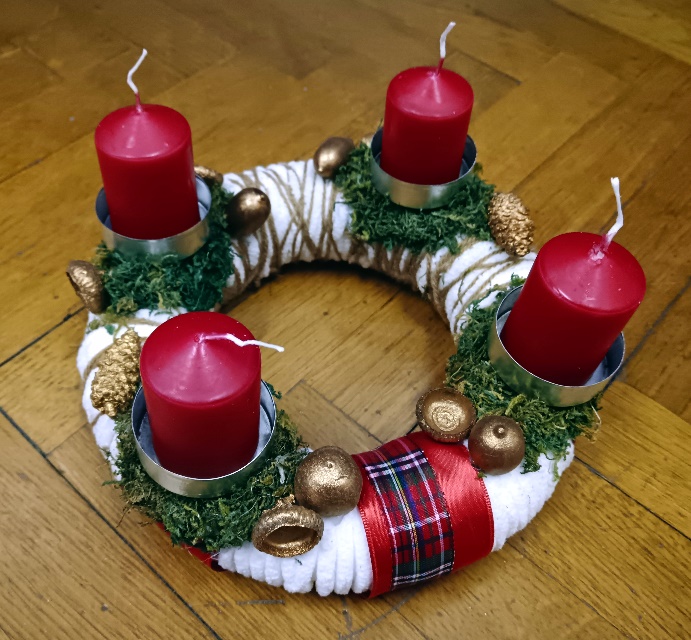 1. SERIJA – PITANJE 7:
KOJI ENGLESKI NOGOMETNI KLUB IMA HIMNU POD NAZIVOM YOU'LL NEVER WALK ALONE?
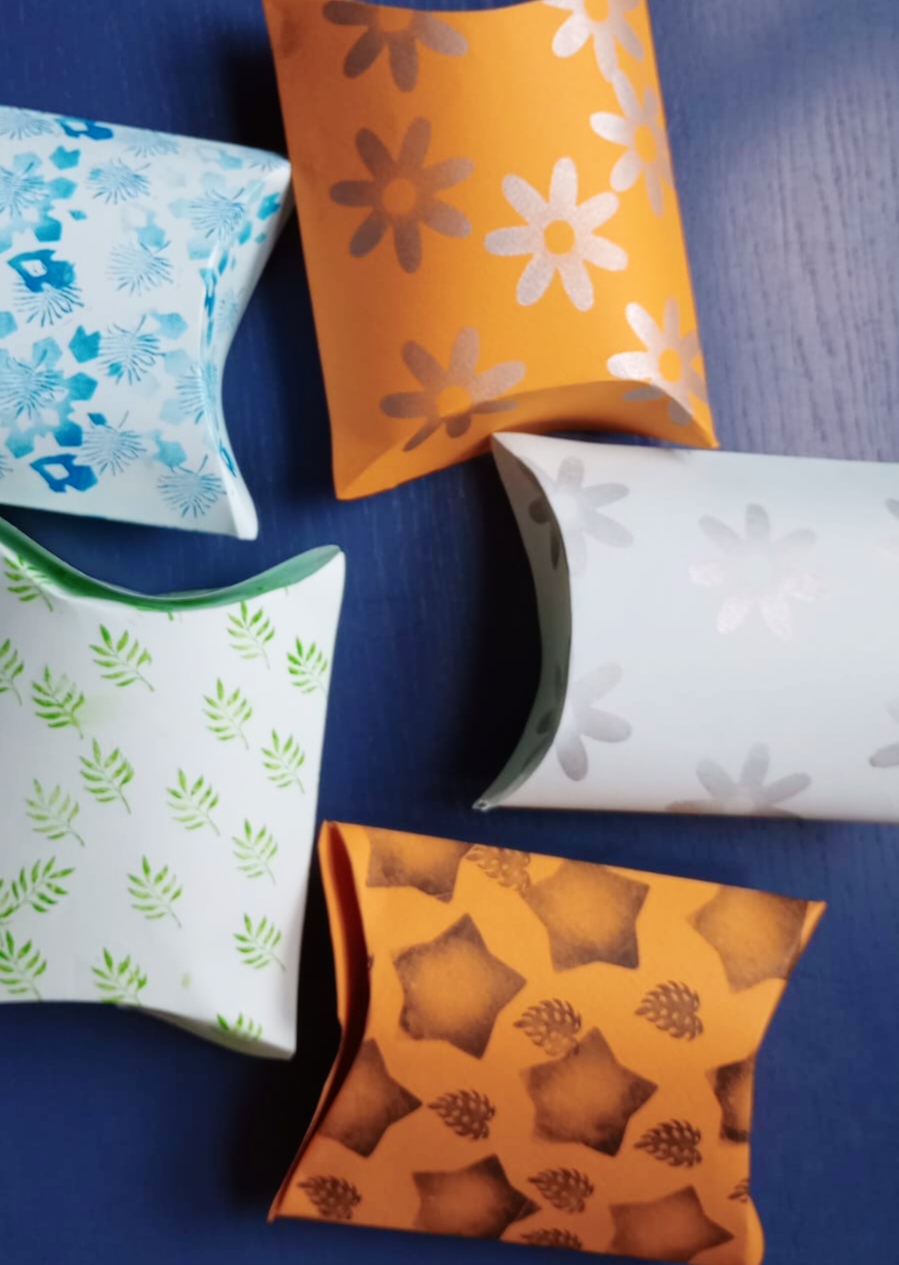 1. SERIJA – PITANJE 8:
KOLIKO TIPAKA IMA KLAVIR?
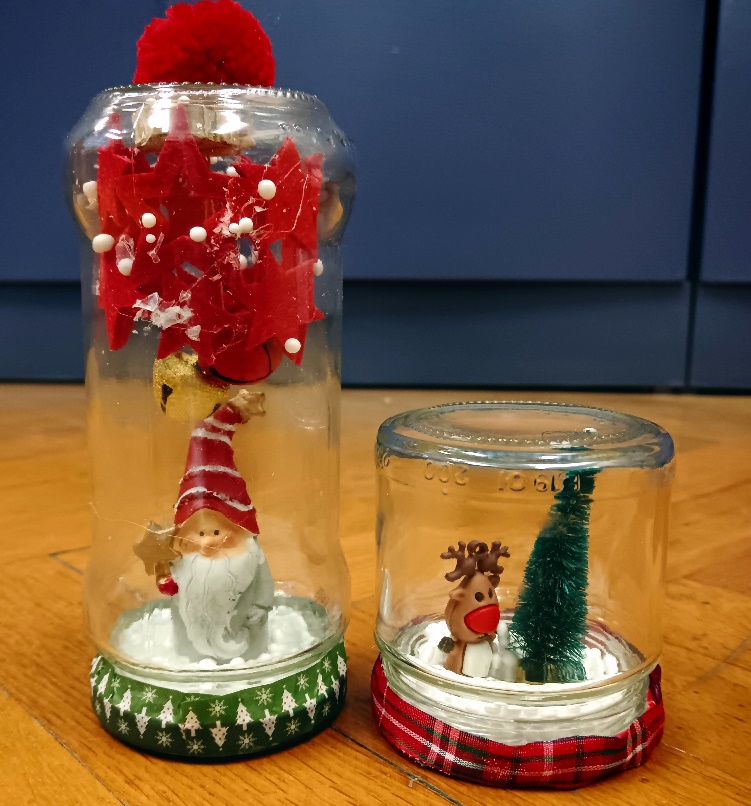 1. SERIJA – PITANJE 9:
TKO JE BIO ŠAUL?
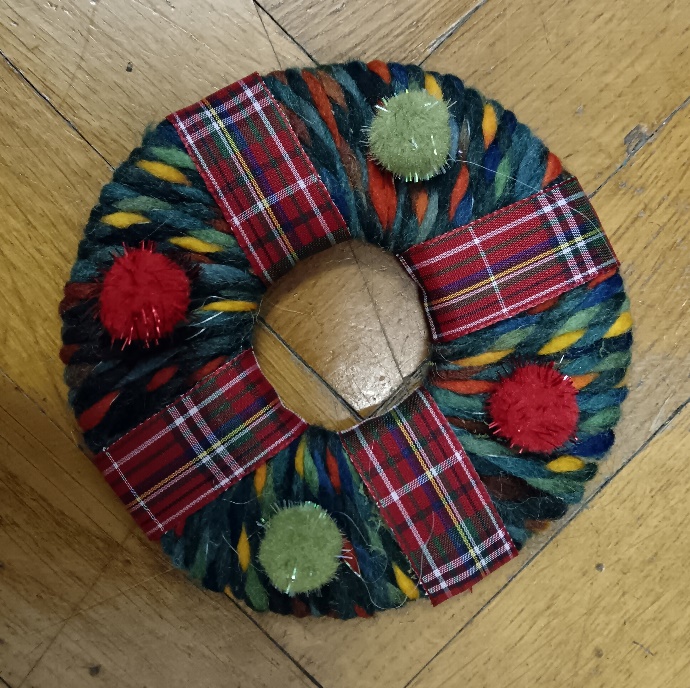 1. SERIJA – PITANJE 10:
NAVEDI NAZIV SVJETSKOG ČUDA KOJE JE DAO SAGRADITI BABILONSKI CAR      NABUKODONOSOR
KRAJ 1. SERIJE…
TOČNI ODGOVORI:
1. SERIJA – PITANJE 1:
NA KOJOJ GEOGRAFSKOJ DUŽINI I ŠIRINI SE NALAZI ZAGREB?
46 stupnjeva SGŠ i 16 stupnjeva IGD
1. SERIJA – PITANJE 2:
ODREDI ROD I BROJ IMENICE ŠKARE.
ž.r., mn. – imenica ima samo množinu – pluralia tantum
1. SERIJA – PITANJE 3:
KOJI SU DRUGI NAZIVI ZA:
KOLIČNIK
UMNOŽAK
a) kvocijent, b) produkt
1. SERIJA – PITANJE 4:
KAKO SE ZOVE STROJ KOJI PRETVARA  MEHANIČKU U ELEKTRIČNU ENERGIJU?
generator
1. SERIJA – PITANJE 5:
TOČAN REDOSLIJED BOJA UNUTAR DUGE?
crvena, narančasta, žuta, zelena, plava, ljubičasta
1. SERIJA – PITANJE 6:
KOJE SU BOJE NA ZASTAVI NJEMAČKE?
crvena, crna i žuta
1. SERIJA – PITANJE 7:
KOJI ENGLESKI NOGOMETNI KLUB IMA HIMNU POD NAZIVOM YOU'LL NEVER WALK ALONE?
Liverpool F.C.
1. SERIJA – PITANJE 8:
KOLIKO TIPAKA IMA KLAVIR?
88
1. SERIJA – PITANJE 9:
TKO JE BIO ŠAUL?
prvi židovski kralj
1. SERIJA – PITANJE 10:
NAVEDI NAZIV SVJETSKOG ČUDA KOJE JE DAO SAGRADITI BABILONSKI CAR      NABUKODONOSOR
Semiramidini viseći vrtovi
2. SERIJA – PITANJE 11:
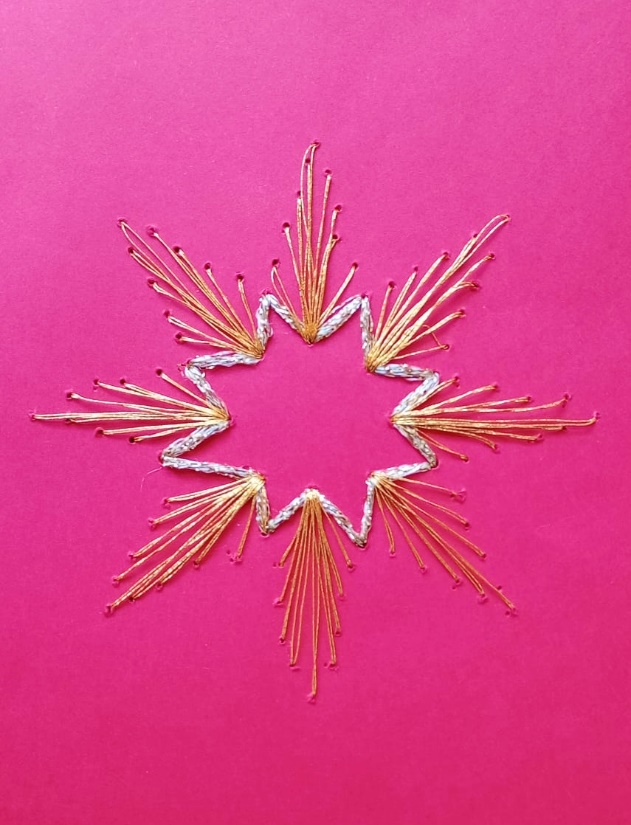 KOJE SVOJSTVO VODE OMOGUĆUJE NEKIM KUKCIMA DA SE KREĆU PO NJEZINOJ POVRŠINI?
2. SERIJA – PITANJE 12:
GLUMAC FILIP JURIČIĆ POHAĐAO JE OŠ VRBANI.
 U KOJEM JE SPORTU, VRLO POPULARNOM U KINI,  BRANIO BOJE SVOJE ŠKOLE?
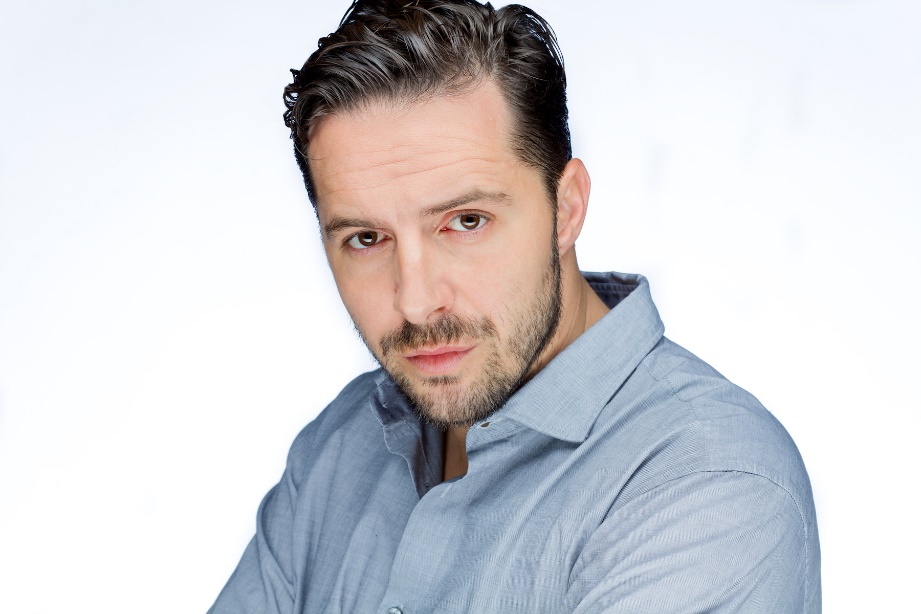 2. SERIJA – PITANJE 13:
NAZIV ZA SUPERKONTINENT KOJI JE POSTOJAO TIJEKOM ERA PALEOZOIKA I MEZOZOIKA, PRIJE PROCESA RAZDVAJANJA PLOČA U ODVOJENE KONTINENTE.
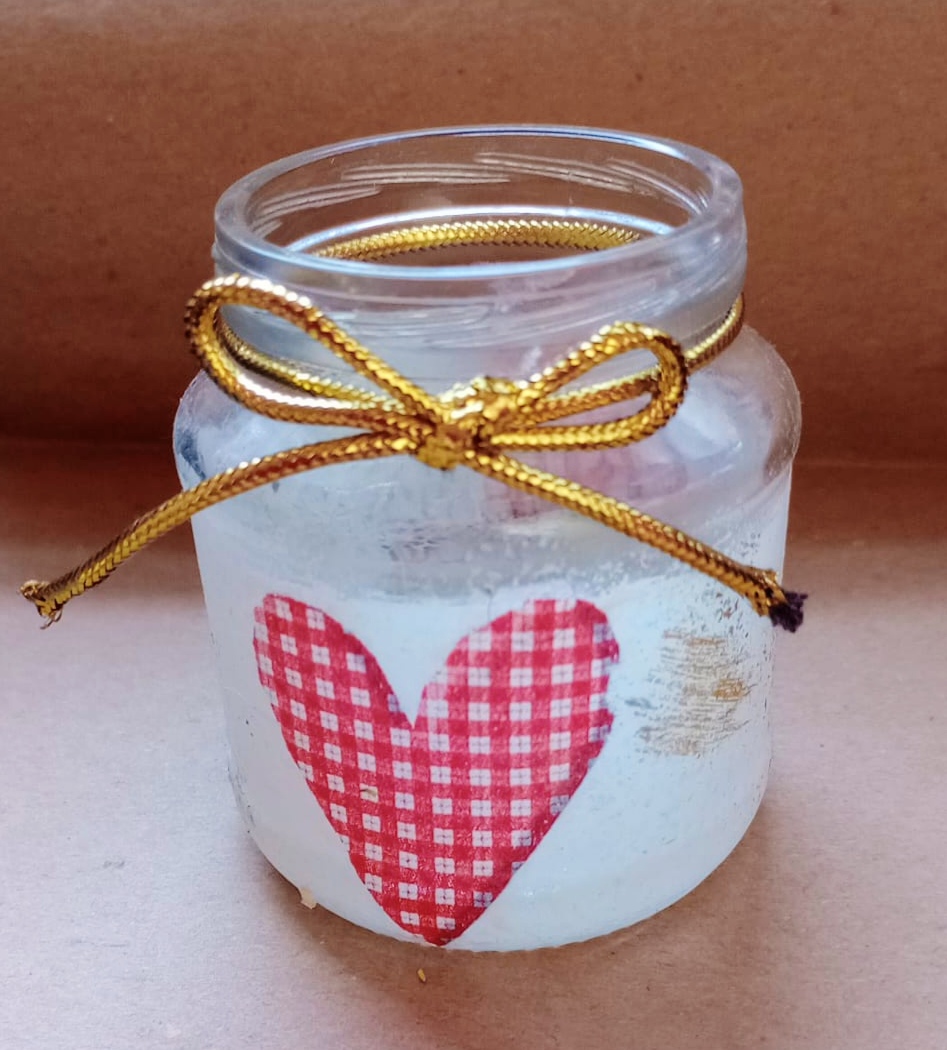 2. SERIJA – PITANJE 14:
KAKO SE NAZIVA PODCRTANI GLAGOLSKI OBLIK U PRIMJERU:
PJEVAO JE SVOJU PJESMU?
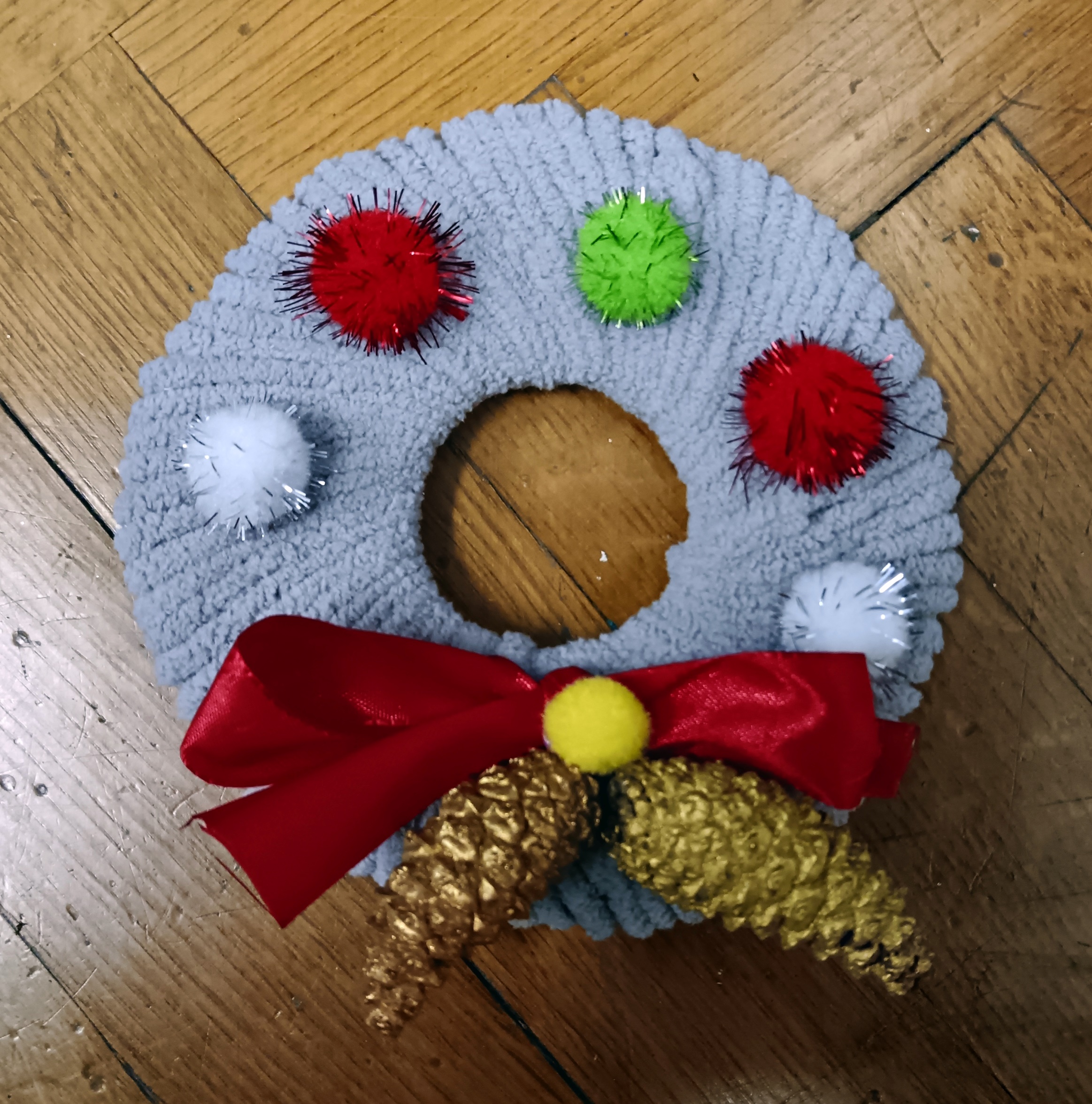 2. SERIJA – PITANJE 15:
8:0=
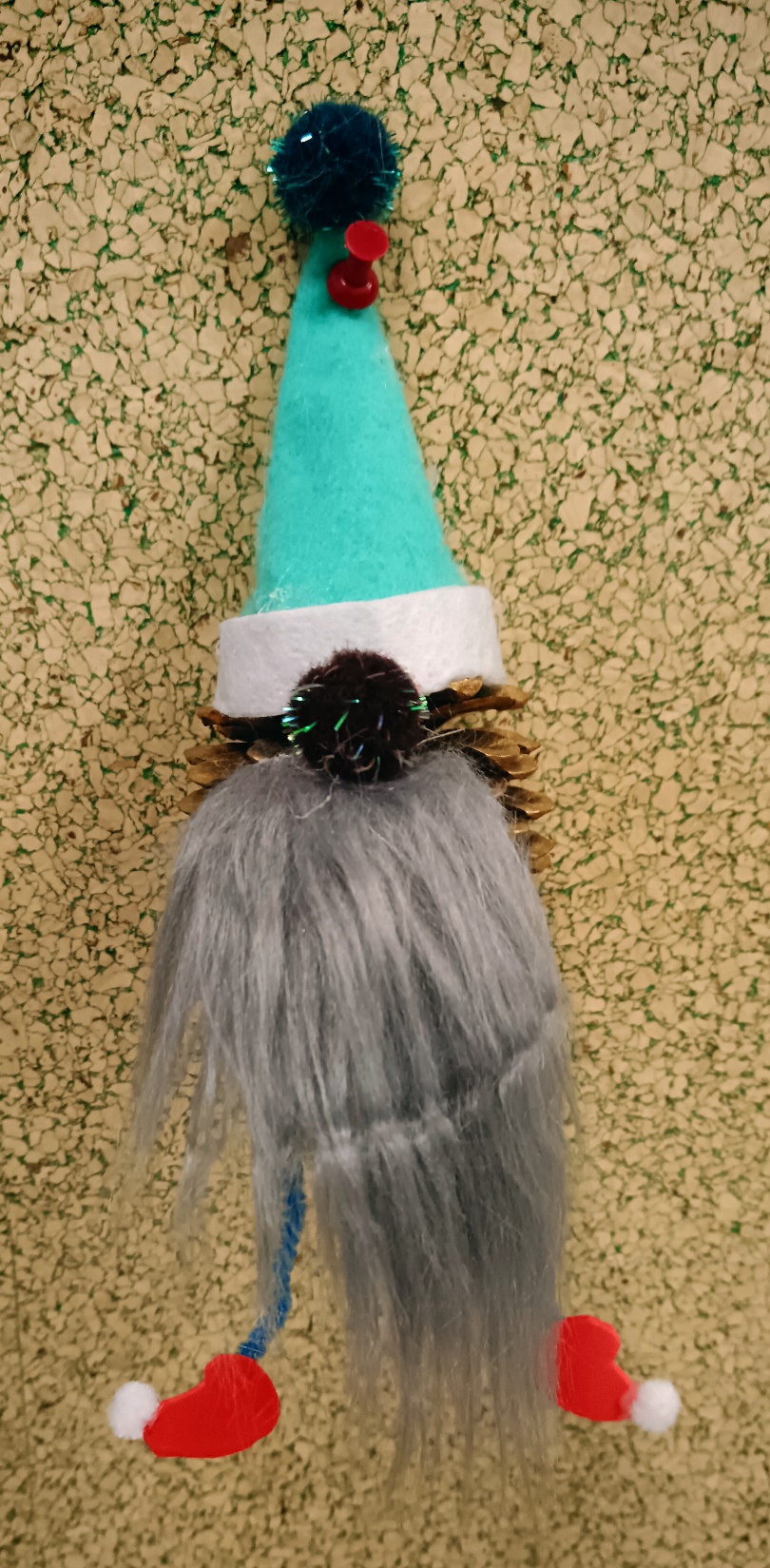 2. SERIJA – PITANJE 16:
KAKO NAZIVAMO KRETANJE KARAKTERISTIČNO ZA GUŠTERE I ZMIJE PRI KOJEM VUKU TRBUH PO TLU?
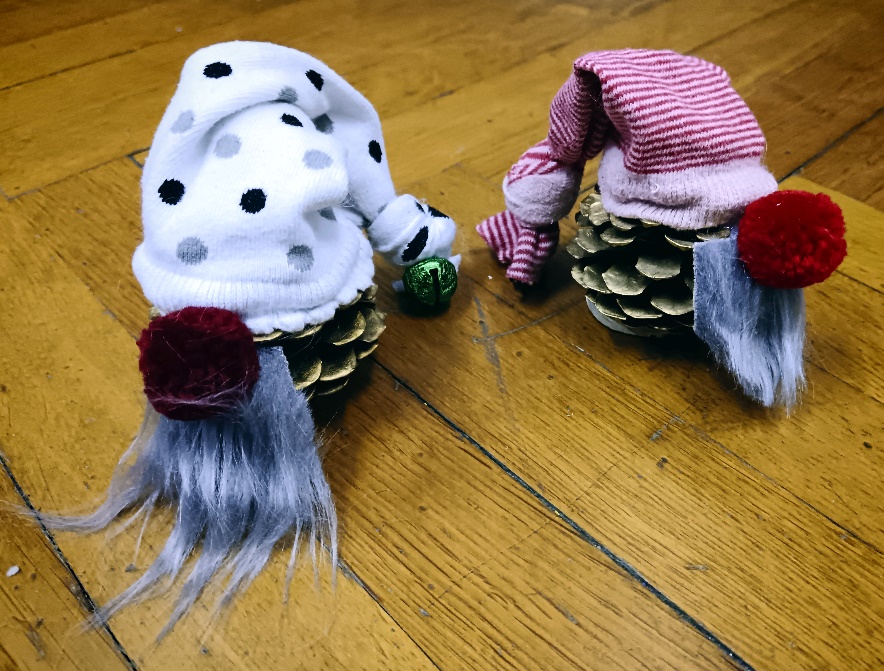 2. SERIJA – PITANJE 17:
GRAD U SAD-u KOJI SE NAZIVA 
THE WINDY CITY?
2. SERIJA – PITANJE 18:
IMENA LOPOVA IZ FILMOVA SAM U KUĆI 1 I 2?
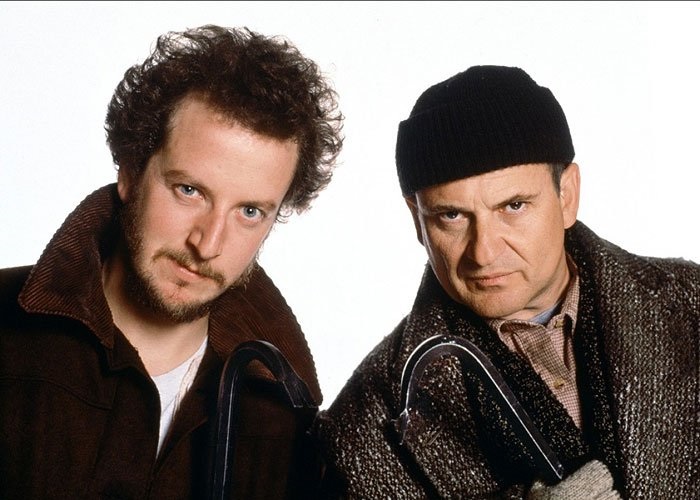 2. SERIJA – PITANJE 19:
POGODITE NASLOV PJESME
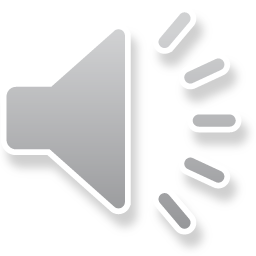 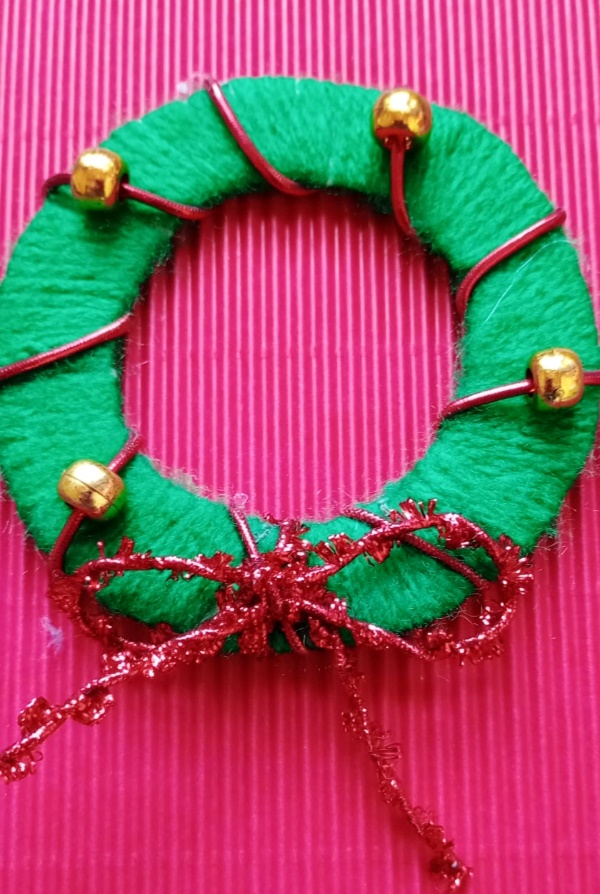 2. SERIJA – PITANJE 20:
PREMA LEGENDI, U KOJOJ POKRAJINI KOJE DRŽAVE ŽIVI DJED MRAZ?
KRAJ 2. SERIJE…
2. SERIJA – PITANJE 11:
KOJE SVOJSTVO VODE OMOGUĆUJE NEKIM KUKCIMA DA SE KREĆU PO NJEZINOJ POVRŠINI?
površinska napetost vode
2. SERIJA – PITANJE 12:
GLUMAC FILIP JURIČIĆ POHAĐAO JE OŠ VRBANI.
 U KOJEM JE SPORTU, VRLO POPULARNOM U KINI,  BRANIO BOJE SVOJE ŠKOLE?
STOLNI TENIS
2. SERIJA – PITANJE 13:
NAZIV ZA SUPERKONTINENT KOJI JE POSTOJAO TIJEKOM ERA PALEOZOIKA I MEZOZOIKA, PRIJE PROCESA RAZDVAJANJA PLOČA U ODVOJENE KONTINENTE.
Pangea
2. SERIJA – PITANJE 14:
KAKO SE NAZIVA PODCRTANI GLAGOLSKI OBLIK U PRIMJERU: PJEVAO JE SVOJU PJESMU.
glagolski pridjev radni
2. SERIJA – PITANJE 15:
8:0=
Ne može se izračunati. / nemoguće
2. SERIJA – PITANJE 16:
KAKO NAZIVAMO KRETANJE KARAKTERISTIČNO ZA GUŠTERE I ZMIJE PRI KOJEM VUKU TRBUH PO TLU?
gmizanje
2. SERIJA – PITANJE 17:
GRAD U SAD-u KOJI SE NAZIVA 
THE WINDY CITY?
Chicago
2. SERIJA – PITANJE 18:
IMENA LOPOVA IZ FILMOVA SAM U KUĆI 1 I 2?
Marv i Harry
2. SERIJA – PITANJE 19:
POGODITE NASLOV PJESME
Santa Claus is coming to Town
2. SERIJA – PITANJE 20:
PREMA LEGENDI, U KOJOJ POKRAJINI KOJE DRŽAVE ŽIVI DJED MRAZ?
a) Laponija, b) Finska
PRIPETAVANJE…
NA KOLIKOJ SE POVRŠINI PROSTIRE NAŠA ŠKOLA (U METRIMA KVADRATNIM)?
13.382 m²
NA KOLIKO DRŽAVNIH SMOTRI SU SUDJELOVALI UČENICI ŠSD VRBA (OŠ VRBANI)?
24